O‘zbek tili
10-sinf
Mavzu: Vatanparvarlik
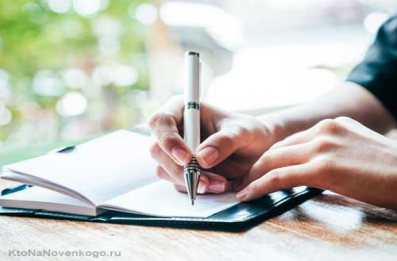 M.Yusufning hayoti
M.Yusuf ijodi
M.Yusuf she’rlari
“She’r tahlili” usuli
“Ozingdan qo‘ymasin, xalqim” she’ri
Vatanparvarlik
Vatanparvarlik bolalikdan boshlanadi
“Har bir qalbda oʻz xalqining jajji qiyofasi yashaydi”-, deb yozgan edi taniqli nemis adibi Gustav Freytag. 
Vatanga muhabbatning asl boisi shudir ehtimol?!
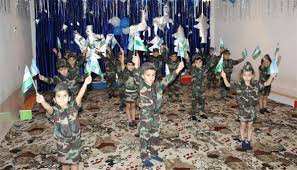 Vatanparvarlik-qadriyat
Vatanparvarlik- mardlik
Vatan or-nomusdir
Vatanparvarlik
Vatanparvarlik – hayotimizning 
maʼnaviy asosi.
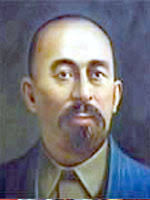 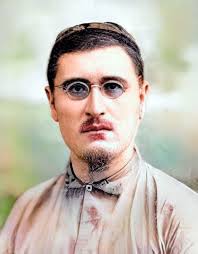 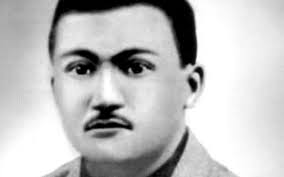 A.Avloniy
A.Cho‘lpon
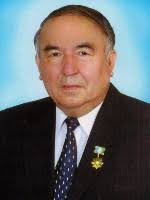 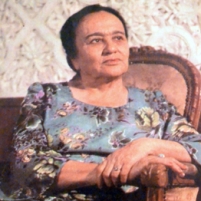 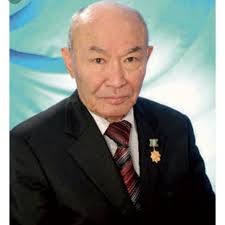 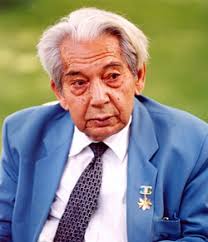 A.Qodiriy
E.Vohidov
A.Oripov
Zulfiya
S.Ahmad
Bugungi kun qahramonlari
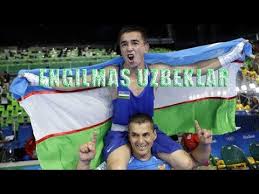 Marralar qanchalik baland olinmasin, loyihalar nechogʻli istiqbolli boʻlmasin, Vatanni sevadigan, chin yurakdan mehnat qiladigan fidoyi insonlarsiz ularni amalga oshirish imkonsiz.
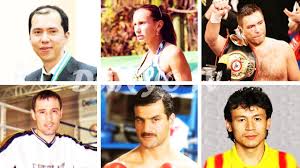 Bugungi kun qahramonlari: kasbining fidoyilari
Bunga  shifokorlarimizni misol qilishimiz mumkin.
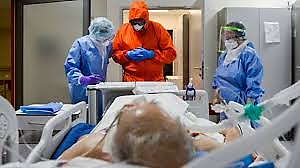 Vatan- muqaddas tuyg‘u
Yurtimiz posbonlari ham o‘zlarining tinimsiz xizmatlari bilan xalq tinchligi, xotirjamligi yo‘lida kecha-yu kunduz xizmat qilmoqdalar, fidoyilik bilan Vatan, xalq osoyishtaligiga o‘z hissalarini qo‘shmoqdalar.
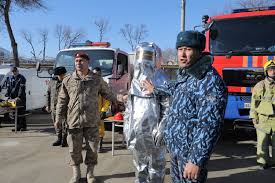 Bugungi O‘zbekiston
Oʻzbekistonda bugungi kunda, erishilayotgan natijalar yuksak darajada eʼtirof etilyapti. Chunki islohotlar kirib bormagan soha qolmadi hisob.
Shahar-u qishloqlar obod bo‘lmoqda, odamlar tafakkuri, dunyoqarashi, hayot tarzi ham oʻzgarmoqda.
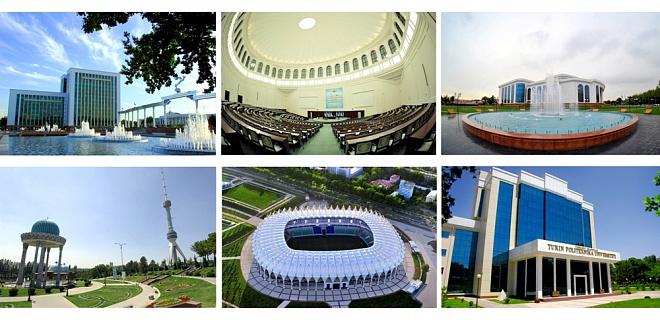 Bugungi kun qahramonlari
Zamonaviy Oʻzbekistonning yangi davrini ham ana shunday xislatu fazilatlar sohiblari – fidoyi va vatanparvar yurtdoshlarimiz yaratmoqda.
Oʻzbekistonimiz eng baxtiyor insonlar mamlakatiga aylanib bormoqda!
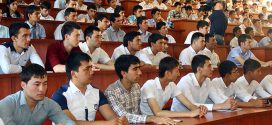 Har birimiz vatanparvar bo‘mog‘imiz lozim
Bugun odamlar koʻngliga yoʻl topish, ularning dardu-tashvishlariga quloq tutish, muammolariga yechim izlashga qaratilgan ulugʻvor ishlar  koʻp. 
Xoʻsh, ana shu ezguliklar, xayrli tashabbuslar qayerdan quvvat olmoqda? 
Albatta, koʻngildan! 
Vatanga, xalqqa daxldorlik hissidan.
Vatan-ona tuproq
Vatan. Bu soʻzni eshitganda kimningdir koʻz oʻngida soʻlim tabiat jonlansa, boshqa birov oʻz hovlisini yoki davlat ramzlarini tasavvur qiladi. Yana kimdir cheksiz sarhadlarni xayoliga keltiradi. 
Balkim biz Vatan deganda ana shu sarhadlar himoyasi uchun jonidan-da kechishga tayyor insonlarni oʻylashimiz kerakdir.
Sababi toki oramizda vatanparvarlar soni koʻpayib borar ekan, hayotimiz hamisha daxlsiz boʻladi.
Vatanparvarlik qanday namoyon bo‘ladi?
Vatanparvar boʻlish uchun faqatgina harbiy sohada faoliyat olib borish shart emas, har bir kishi oʻz kasbining yetuk mutaxassisi boʻlsa, albatta, uning bu saʼyi-harakatlaridan el-yurtga, xalqqa foydasi tegsa, Vatan taraqqiyoti yoʻlida oʻzining munosib hissasini qoʻshgan haqiqiy vatanparvar boʻladi.
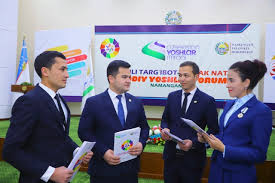 Mustaqil bajarish uchun topshiriqlar
Haqiqiy Vatan qahramonlari haqida nimalarni bilasiz?
Qadimda o‘zbek xalqining milliy qahramonlari kimlar bo‘lgan?
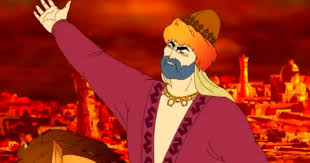 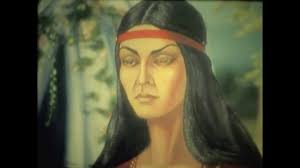 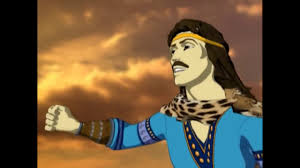 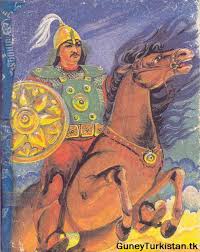